E-ScienceTalk PMB
E-ScienceTalk PMB Meeting 6
17 January 2012
Telcon
Open Actions
WP1:Grid policy outreach
Progress
 Recruitment at QMUL for Manisha’s post – interviews Friday 20, 4 candidates
 Policy event and GridCast at eChallenges, October in Florence
 Gridcast at SC11 in November
 Future GridCasts at CCC Summit, London, CloudScape IV, Brussels and ISGC12, Taipei (February) and EGI Community Forum, Munich (March)
 EUDAT Users Meeting, Barcelona, March – should we attend?
 Next Briefing on Networking with DANTE etc
 Zara Qadir working 0.8FTE until the end of February
 Other consultants at QMUL for GridCasts?
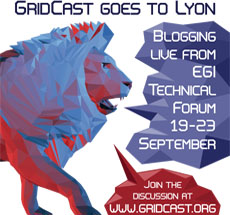 WP1:Grid policy outreach
Next steps
 Plan for gathering feedback, including 6 monthly reports
 Further work on sustainability and measuring the sources of traffic to the sites
 Future topic ideas for briefings
 Data (with EUDAT)
 International dimension of grids
 eGovernment
 Impact indicators - eNVENTORY
 Digital Agenda for Europe /  Horizon 2020
 eInfrastructure governance 
eg GEG report
 Exascale/future computing
 Visualising science & modelling – next?
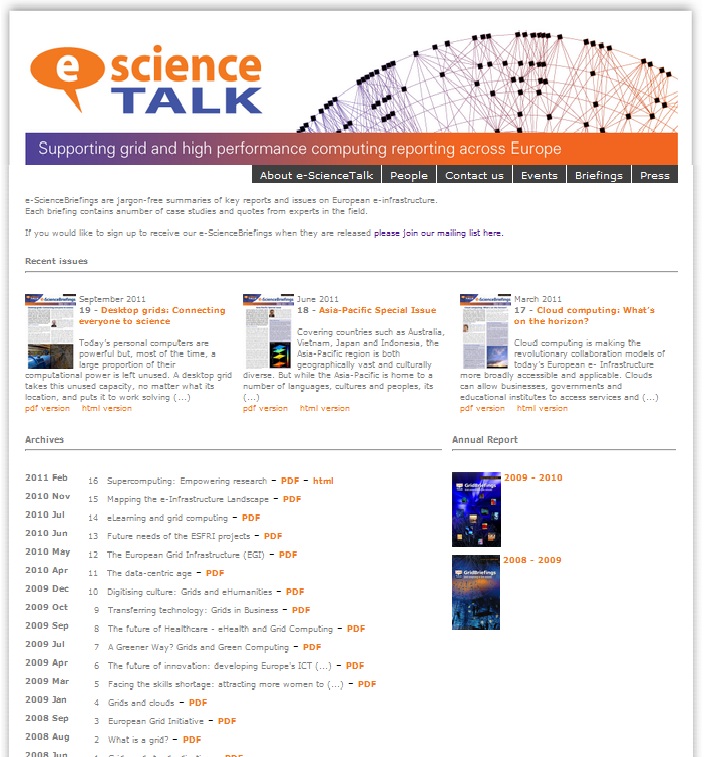 WP2: GridCafé, GridCast, GridGuide
Progress
 e-ScienceTalk
 Adding translations of e-ScienceBriefings in Spanish
 e-ScienceCity / GridCafé
 Volunteer garage area – text in final stages, illustrations in preparation
 Need to advertise the new website – plan an html ‘poster’ and email footer
 Problem with having duplicate GridCafe sites – Google sees the content as ‘stolen’ and does not index it
 GridCast 
 GridCasts at SC11, Seattle and eChallenges, Florence
 Staying with the existing name for now, but the site needs to be updated.
 GridGuide / RTM
 Data layer added in collaboration with DANTE showing router traffic
 Two webstart versions available, with and without DANTE data – PANDA layer added as default
 Working on a new design for the RTM website
 Could instead tag ALL database content eg projects, people, articles, blogs as being from a site or country to increase the number of guides.
 Digital Library
 Support for this ending May 2012
 Should we offer to support it after this? Or provide our own version or use different one eg OpenAIRE
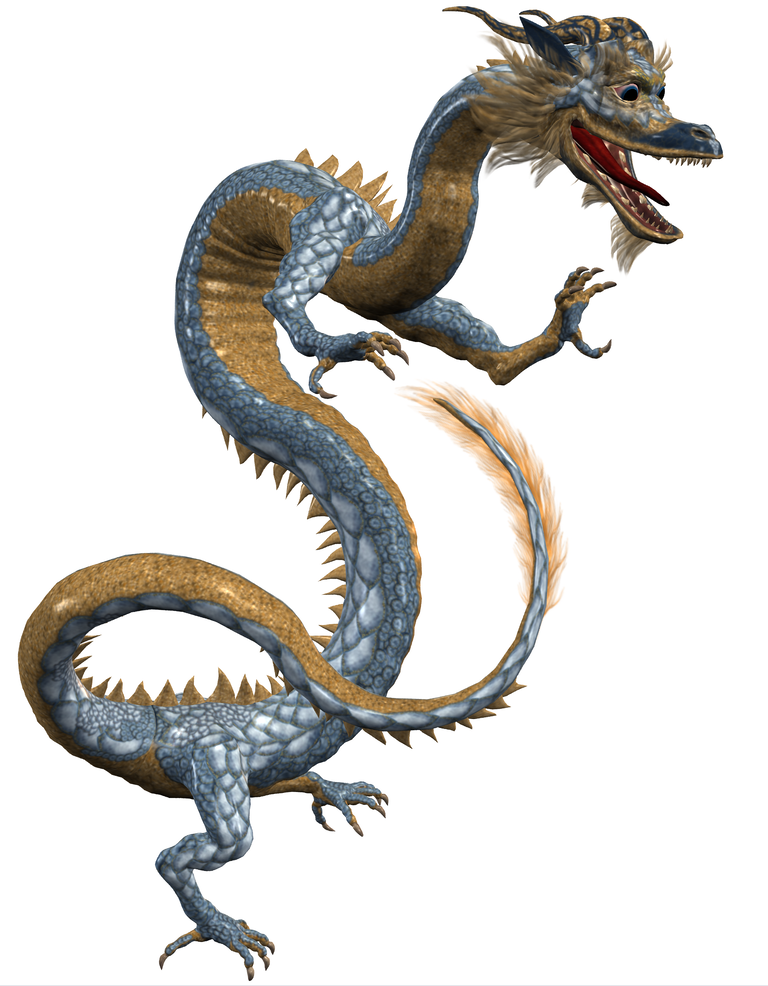 WP2: GridCafé, GridCast, GridGuide
Next steps
 e-ScienceCity
 New areas in order: volunteer garage, supercomputing, networking and data garden
 Common areas ie News, In Debate, People Bay being developed
 Need to trademark e-ScienceCity and e-ScienceIsland
 GridCafé
 Need a handover date for the old and new versions of GridCafe as both sites cannot run with the same content
 GridCast 
 Need to have a presence at events outside the usual community to increase the audience and advertise products such as iSGTW.
 GridGuide / RTM
 CMS data transfer display in the RTM currently in development but a step change for year 2 is needed
 Indexed/tagged content could be displayed through a map interface – similar to the EGI trainers and events map interface at http://www.egi.eu/user-support/ngi_support/
 Need to make sure there is information that is displayed when you click on a site in the RTM that is linked to the GridGuide.
 A 2D version that could be mapped onto a sphere is proposed, and a version driven by a Kinect interface possible in the current version of WorldWideWind.
WP3: iSGTW
Progress
 OSG contribution has dropped to 0.5FTE over the summer – trying to interest other US agencies in funding this contribution
 CERN team now publishing and providing Spotlight and Visual items every week; responsibility for the issue and preview still alternates between the EU and US weekly – this is working but previews on US side often late
 Subscriptions hovering around 7800 - 8000 now the bots are removed – tracking social media as well
 Good impact with social media – Twitter followers and Facebook fans continuing to increase, retweets by large accounts eg CERN, NatureNews is driving spikes of traffic to the website
 Attempt to increase traffic to the Nature Networks forum with new threads and NatureNews follow was not really successful
 Vivian Chang recruited as the 0.5FTE Asia-Pacific region editor at ASGC – announcement this week
 Move of the iSGTW site to QMUL should take place soon
 iSGTW Advisory Board, meeting held at SC11 in November, next one TBA
WP3: iSGTW
Next steps / Issues
 Development costs for the site are still met by Fermilab and the site is maintained by Xeno – but funding for this may reduce or disappear
 New name issue is still outstanding – the reviewers recommended e or d-science based title and OSG has not vetoed this
 Currently exploring existing titles in these areas to propose to the Board.
 XSEDE and PRACE are reluctant to engage resources on their side but are willing to collaborate – but this has not been very concrete yet
 Need to increase subscriber numbers as well as social media numbers
 Continuing glitches with publishing, always for different reasons!
WP4:Management
Progress
 Review report received – recommendations in the areas of metrics and sustainability
 One more e-Concertation meeting expected in November 2012, Brussels
 Weekly meetings continuing with the project team
 Travel: invitations to ISGC, Taipei, March 2012
 MoUs signed with SHIWA (December) and EUDAT (January)
 SAGrid and REUNA agreements need to be pursued, as well as ENVRI, CRISP and BioMedBridges
 F2F at CERN on 17 to plan the second half of the project
Project Issues
WP1-WP4
 Ensure a good balance of information and contributions from collaborating projects for e-ScienceBriefings
 Adding Russian, Chinese etc to the GridCafé
 Consultation processes with the iSGTW Advisory Board and unresponsiveness
 Lack of sites for GridGuide
 New name for iSGTW and development costs
 High travel costs for all WPs
 Protection of current and future e-ScienceTalk product names
 iSGTW subscriber numbers may not reach the milestone
Y1 Effort
Overall effort achieved in Q5 in PMs: per work package
Overall effort achieved in Q5 in PMs: per partner
Estimated expenditure Q5
Estimated personnel expenditure Q5 (in euros): per  work package
Deliverables and milestones tracking
Complete
In preparation
Overdue
DoW Amendment